Наш адрес: 107031, Москва, ул. Рождественка,  д.6/9/20,  строение 1 
Тел./факс: +7 (495) 624-65-93, +7 (495) 625-48-15
Электронная почта: office@nisse.ru
НИСИПП
Автономная некоммерческая организация  «Национальный институт системных исследований проблем предпринимательства» (НИСИПП) создана в 2001 году.
Основные направления деятельности:
Экономические и социологические исследования, в том числе:
исследования проблем государственного управления, включая внедрение новых технологий управления, регламентацию и стандартизацию деятельности орган, размещение заказа для государственных и муниципальных нужд; 
исследования в области малого и среднего предпринимательства и улучшения среды его развития в России и регионах;
выработка рекомендаций, разработка проектов законов и других нормативных актов, экспертиза проектов законов и нормативных актов, анализ эффективности реализации комплексных и целевых программ.
Мониторинг противодействия коррупции в регионах
Итоги мониторинга антикоррупционной деятельности субъектов Российской Федерации в 2009 году.
Высокая оценка приложенным усилиям по реализации Национального плана противодействия коррупции в регионах:

существенно расширена нормативно-правовая основа антикоррупционной политики,
созданы специализированные органы по противодействию коррупции,
проведено значительное количество иных антикоррупционных мероприятий.

Всего в регионах принято более 300 антикоррупционных мер
Противодействие коррупции в Курганской области
Закон Курганской области от 03.03.2009 г. № 439 «О противодействии коррупции в Курганской области»;
Указ губернатора Курганской области от 12.09.2008 г. № 406 «О мерах по противодействию коррупции в Курганской области» (в ред. от 18.02.2009);
Постановление Правительства Курганской области от 31.03.2009 г. № 177 «О целевой программе Курганской области «Противодействие коррупции в Курганской области в 2009 - 2011 годах»;
Постановление  Правительства Курганской области от 31.03.2009 г. № 148 «Об утверждении порядка проведения антикоррупционной экспертизы нормативных правовых актов Курганской области, принимаемых губернатором Курганской области, Правительством Курганской области, исполнительными органами государственной власти Курганской области, осуществляющими отраслевое либо межотраслевое управление, и их проектов».
Противодействие коррупции в Курганской области
Положение в рейтинге регионов по принятым мерам противодействия коррупции

По наличию и открытости организационно-законодательной базы: ВХОДИТ В ПЕРВУЮ ДЕСЯТКУ 
По качеству организационно-законодательной базы: занимает 14 место.
Основной потенциал совершенствования – порядок антикоррупционной экспертизы.
Возможности мониторинга
Главный результат – снижение уровня коррупции.
Возможности мониторинга противодействия коррупции:
Выявление принимаемых мер,
Оценка качества принимаемых мер,

Необходим анализ целесообразности принимаемых мер:

Структурный и количественный анализ коррупции;
Разработка дифференцированной политики противодействия.

Основа антикоррупционной политики – комплексное исследование и оценка уровня коррупции в регионе!
Основные причины коррупции
"Корни коррупции находятся в самих изъянах устройства экономической и административной жизни государства, подпитываются некачественным законодательством…»
В. Путин, 2004 г.
Решение проблемы не только в антикоррупционной экспертизе:
Ведомственная информация слишком ограничена для принятия правильных государственных решений,
Государственное регулирование в чистом виде легко поддается внешнему частному (или узко групповому) влиянию, а интересы граждан, предпринимателей и государства различаются объективно.
Необходимое условие модернизации по курсу Д. Медведева
Модернизация не возможна без решения проблемы коррупции, то есть без учета интересов граждан и предпринимателей при разработке и принятии законодательства!
Только совместная антикоррупционная стратегия, позволяющая достичь компромисса, создает возможность согласовывать различные интересы не кулуарным (частным или коррупционным) образом, а открыто и публично – в официальном порядке.
Принятие законов и государственное регулирование, основанное не только на весьма ограниченной ведомственной информации, но и информации бизнеса и общественности, способно существенно повысить качество государственных и муниципальных решений.
(Пока такие возможности весьма ограничены)
В Курганской области есть соответствующий потенциал!
Функции и задачи для всех
Модернизация не возможна без решения проблемы коррупции, то есть без учета интересов граждан и предпринимателей при разработке и принятии законодательства!
Задача Правительства области - создавать профессионально организованные и уполномоченные переговорные площадки с легитимными представителями общества, бизнеса и власти! Необходимо вовлечение муниципалитетов, например, на основе конкурса.
(существуют регионально-специфические примеры)
Задача общественности и бизнеса - организовать и регулярно доносить свою позицию понятным и публичным образом, проявлять активное участие!
(коллективное действие – залог защиты прав и интересов)
Задача экспертного сообщества - предлагать варианты решения актуальных проблем общества, бизнеса и власти, трансформировать их предпочтения и интересы в компромиссные государственные решения!
Спасибо!
Смирнов Николай Валериевич
E-mail: Smirnoff@nisse.ru
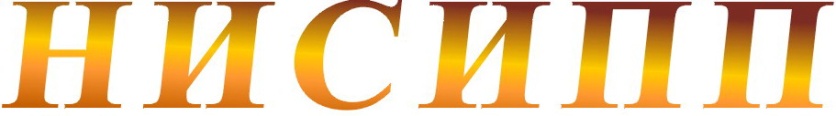